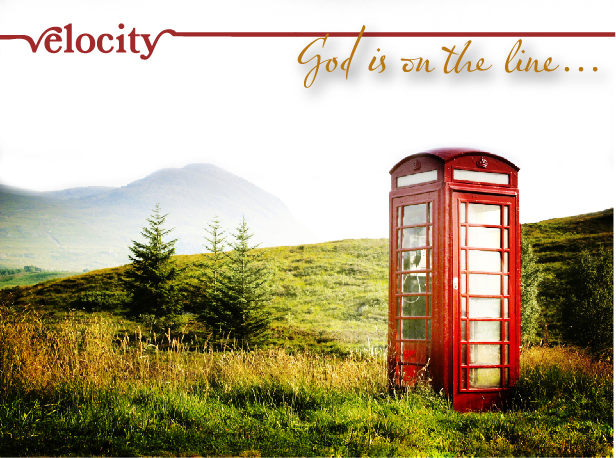 Good Reception:
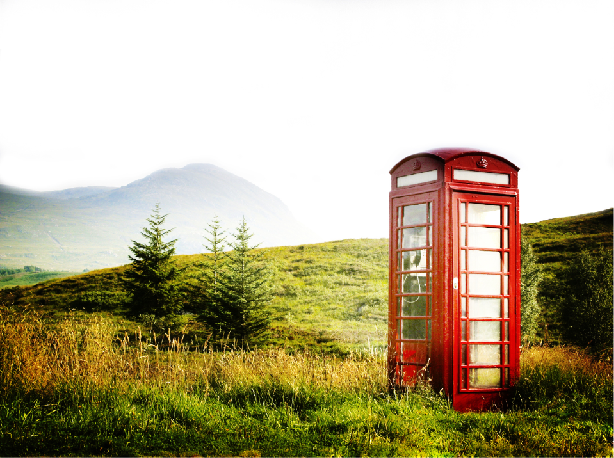 Good Reception:
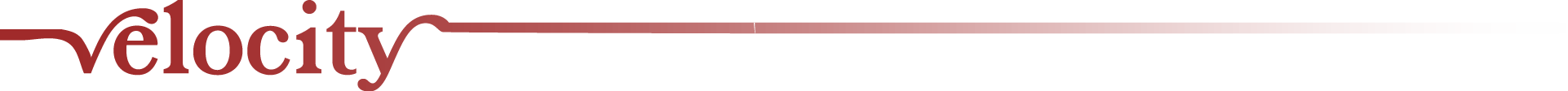 Bill Hybels, “The Power of a Whisper”
The Biblical account is replete with God speaking to His people.  (Adam & Eve, Noah, Abraham, Jacob, Joseph, Moses, Samuel, David, Elijah, Elisha, Daniel . . . Zechariah & Elizabeth, Joseph & Mary, John the Baptist, the apostles, and Paul)
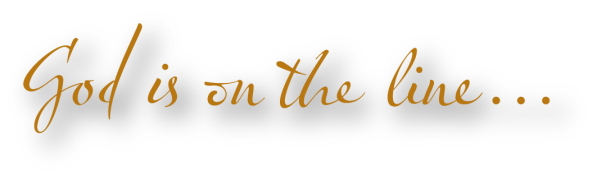 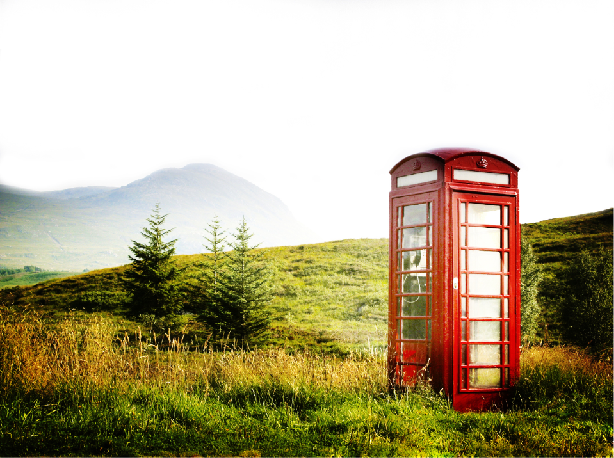 Good Reception:
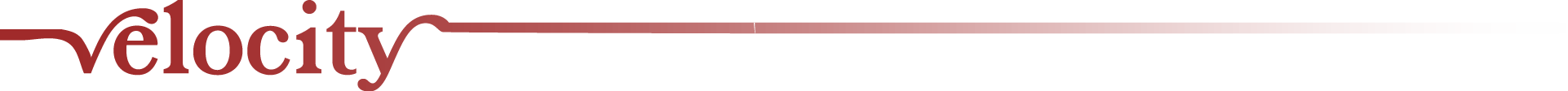 God wants to speak to you.  This doesn’t mean the people who are listening always get the communication clear and accurate.  But, none of the abuses overturns the Biblical reality – God speaks.  And He wants to speak to you!  
We need to learn how to hear God’s voice.  If we are going to advance the Kingdom with velocity, we must be fueled by the voice of God.
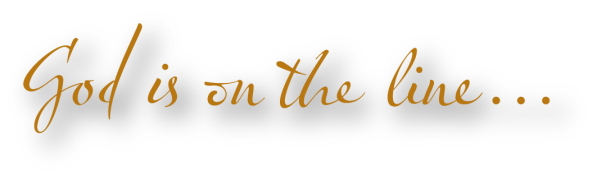 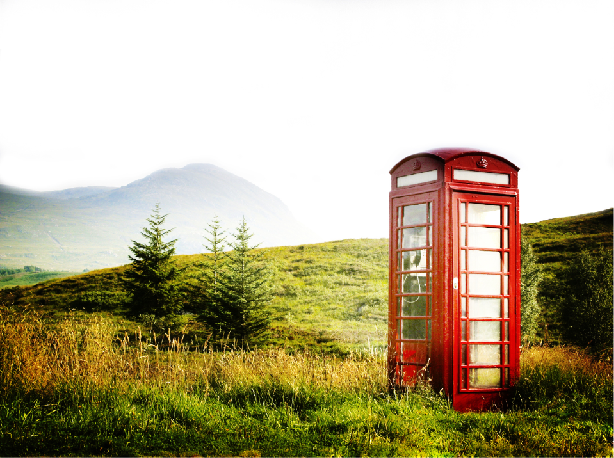 Good Reception:
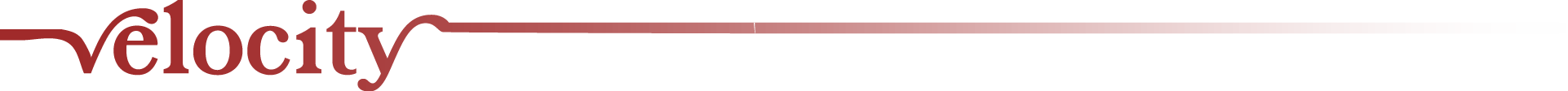 Acts 2:17-18, “’In the last days, God says, I will pour out my Spirit on all people.  Your sons and daughters will prophesy, your young men will see visions, your old men will dream dreams.  Even on my servants, both men and women, I will pour out my Spirit in those days, and they will prophesy.”
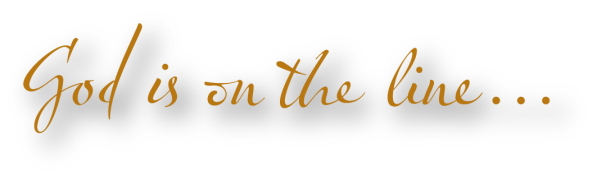 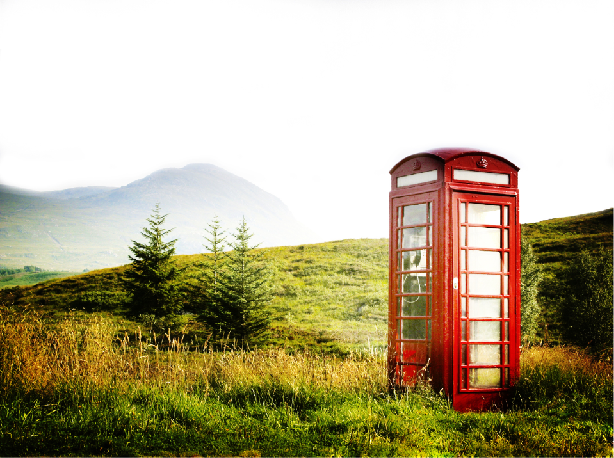 Good Reception:
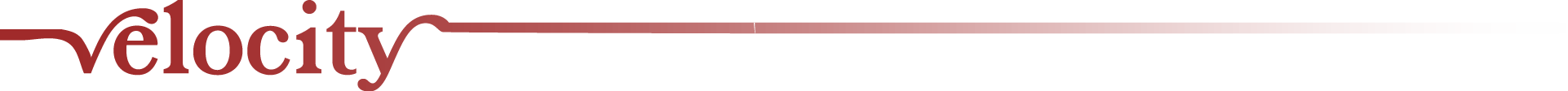 What is prophecy?  
Prophecy is not primarily about the end times.  There are prophecies that have to do with the end times; that is a special category of prophecy, but it is more than that.
Prophecy is about hearing God’s voice.  Prophecy is divine revelation.  God reveals something to us through supernatural knowledge, and often we are to convey it to others.
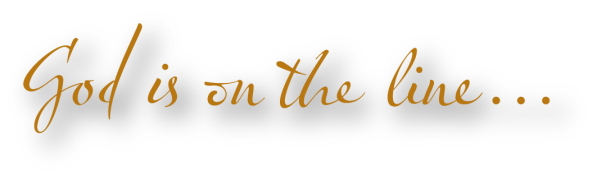 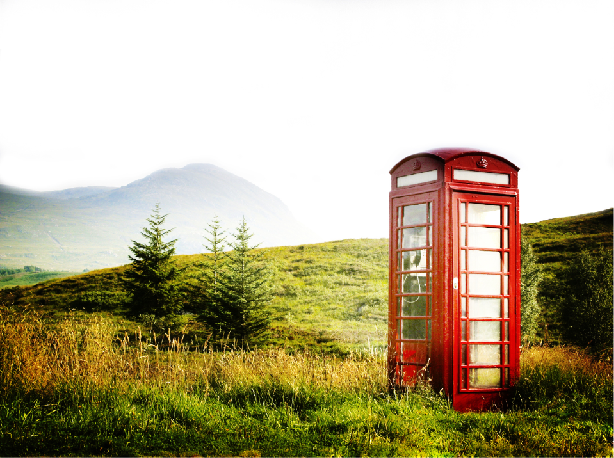 Good Reception:
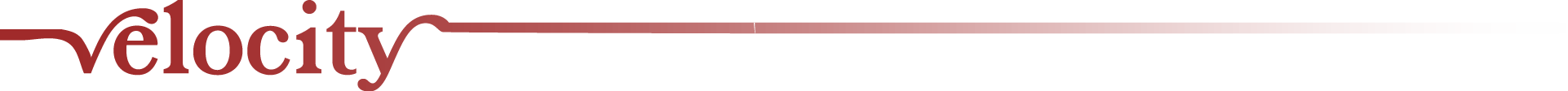 Let’s take a quick overview of how prophecy functions in Acts:
God uses prophecy to direct the church.  (Acts 13:1-2)
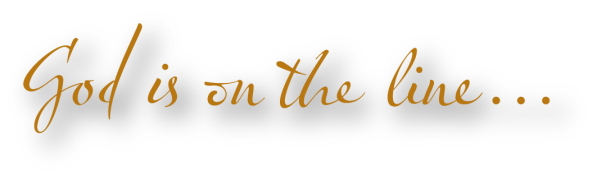 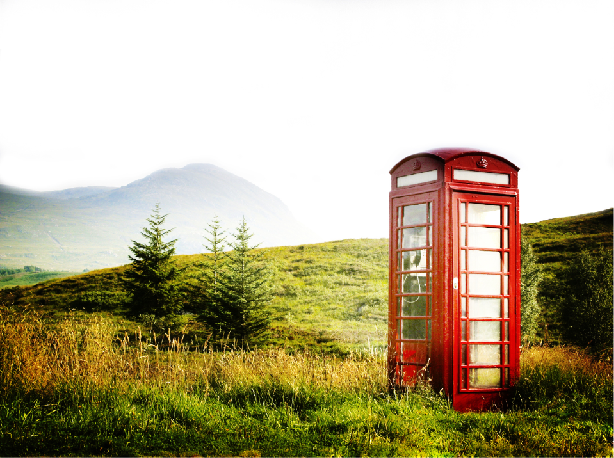 Good Reception:
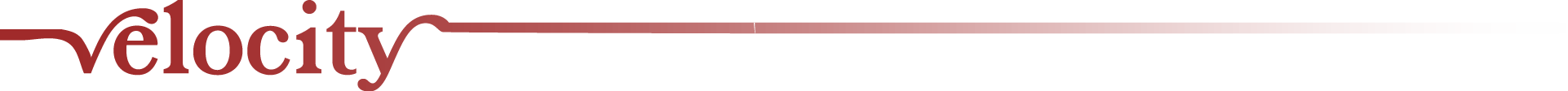 Let’s take a quick overview of how prophecy functions in Acts:
God uses prophecy to direct the church.  (Acts 13:1-2) 
God uses prophecy to reveal assignments (Acts 10 – Peter)
God uses prophecy to strengthen the church.  (Acts 21 – Agabus & Paul’s belt)
God uses prophecy to reveal knowledge (Acts 11:27-29, Agabus – famine)
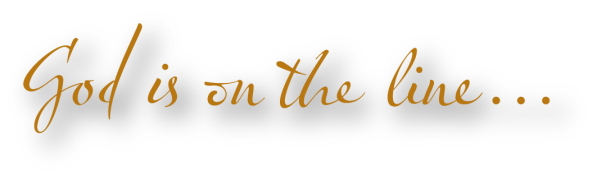 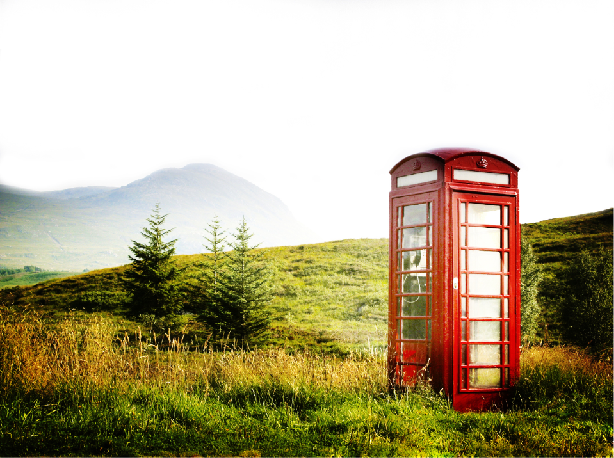 Good Reception:
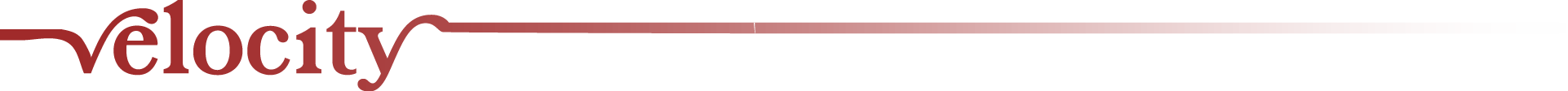 How does God speak?  
First, God speaks through an audible voice.  (e.g., Jesus – Matthew 3 & 17; Paul – Acts 9) (email)
Second, God speaks through a whisper; it is the still small voice of God. (interrupting thoughts; guided thoughts while listening – alone; counseling)
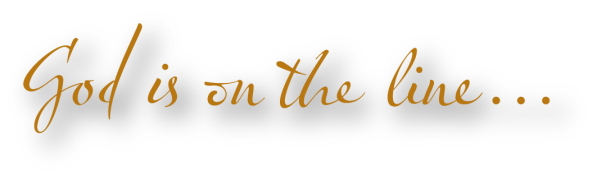 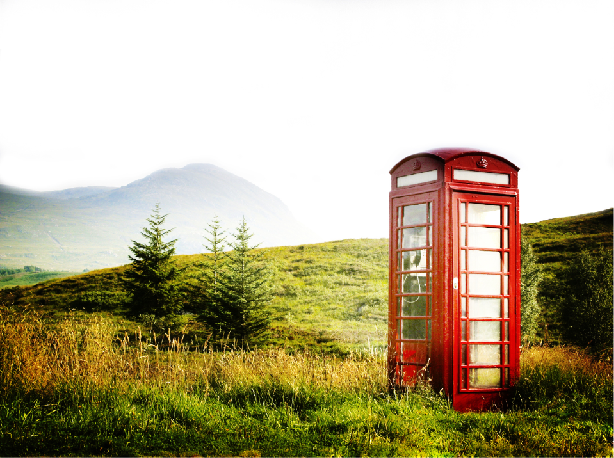 Good Reception:
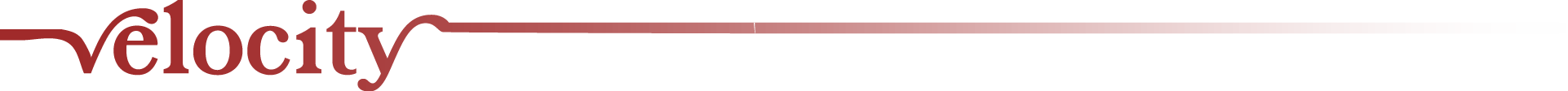 How does God speak?  
Third, God speaks through pictures – dreams & visions.  Acts 2:17-18, Peter tells us, “your young men will see visions, your old men will dream dreams.” (Jen - directional; grief)
Not every picture that comes to mind, nor every dream that we have is from God – just as not every voice we hear, nor every thought we have is from God.  They must be tested.
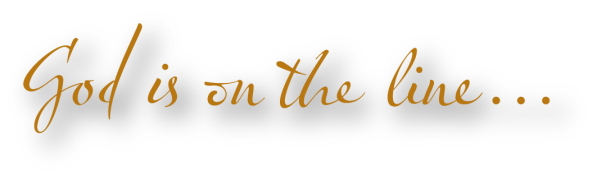 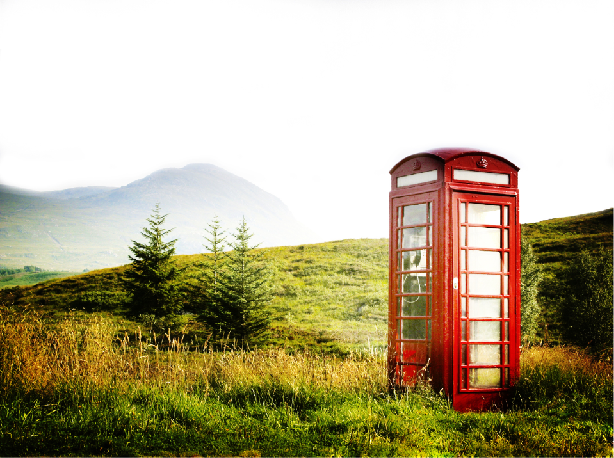 Good Reception:
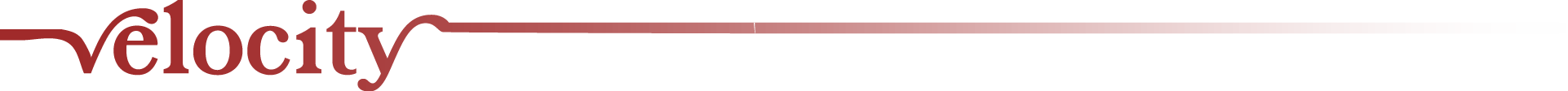 How does God speak?  
Fourth, God speaks through our emotions.  (Ephesians 4 – do not grieve the Holy Spirit; Romans 5 – the Holy Spirit pours out the love of God in our hearts) (often prophetic promptings begin with a feeling of love, compassion) (spirit of heaviness)
Fifth, God speaks through a word that we see in our mind’s eye.  (cartoon caption) (forgiveness; Hebrew)
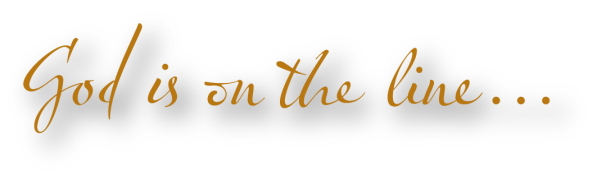 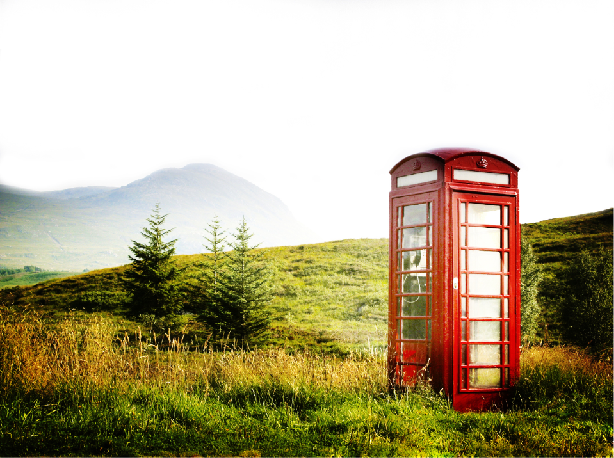 Good Reception:
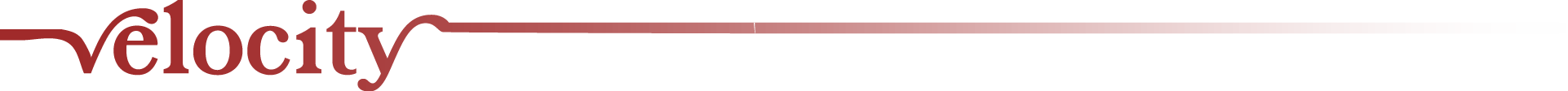 How does God speak?  
Finally, God speaks to our ‘knower’.  Sometimes we just know something.  (goodness of God; know someone’s history)
When we think God speaks, we must test it. 1 Thessalonians 5:19-22, “Do not put out the Spirit’s fire.  Do not treat prophecies with contempt but test them all; hold on to what is good, reject whatever is harmful.” (Scripture; discerning believers) (Samuel’s ear)
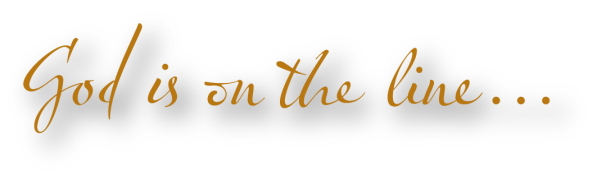 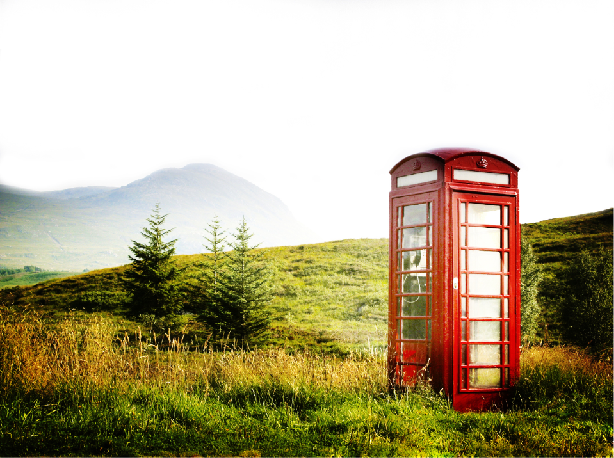 Samuel’s Ear:
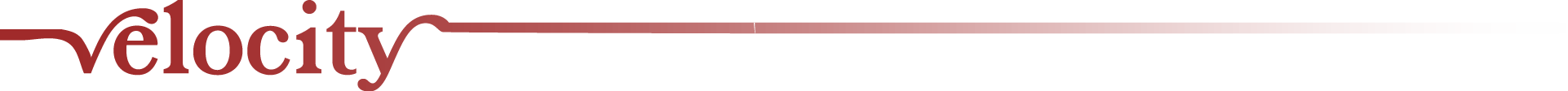 Oh, give me Samuel’s ear
An open ear, O Lord
Alive and quick to hear
Each whisper of thy Word
Like him to answer to thy call
And to obey thee first of all
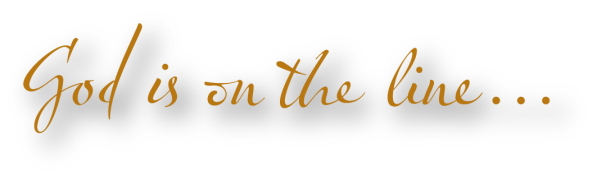